中华人民共和国
民法典
                                   ——关于质量基础设施              
                                                    及质量监督（下）
广州市市场监督管理局
2020年7月
1
关于质量
2
3
4
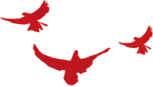 目录
关于标准
关于计量
关于产品召回
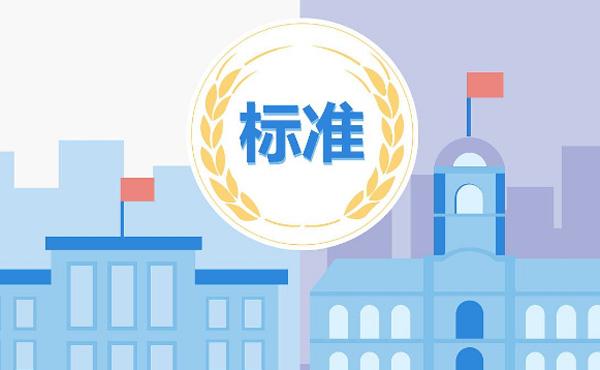 02
关于标准
关于标准
《民法典》中共28次提到“标准”，包括国家标准、行业标准、通常标准以及服务标准等。
第二百九十三条
建造建筑物，不得违反国家有关工程建设标准，不得妨碍相邻建筑物的通风、采光和日照。
该条款沿用《中华人民共和国物权法》第七章 相邻关系，第八十九条，对通风、采光和日照作出了规定。
解读
关于标准
第五百一十一条
当事人就有关合同内容约定不明确，依据前条规定仍不能确定的，适用下列规定：
（一）质量要求不明确的，按照强制性国家标准履行；没有强制性国家标准的，按照推荐性国家标准履行；没有推荐性国家标准的，按照行业标准履行；没有国家标准、行业标准的，按照通常标准或者符合合同目的的特定标准履行。
（二）价款或者报酬不明确的，按照订立合同时履行地的市场价格履行；依法应当执行政府定价或者政府指导价的，依照规定履行。
（三）履行地点不明确，给付货币的，在接受货币一方所在地履行；交付不动产的，在不动产所在地履行；其他标的，在履行义务一方所在地履行。
（四）履行期限不明确的，债务人可以随时履行，债权人也可以随时请求履行，但是应当给对方必要的准备时间。
（五）履行方式不明确的，按照有利于实现合同目的的方式履行。
（六）履行费用的负担不明确的，由履行义务一方负担；因债权人原因增加的履行费用，由债权人负担。
关于标准
《合同法》第六十二条第一项
       当事人就有关合同内容约定不明确，依照本法第六十一条的规定仍不能确定的，适用下列规定：
     （一）质量要求不明确的，按照国家标准、行业标准履行；没有国家标准、行业标准的，按照通常标准或者符合合同目的的特定标准履行。
对比
可见，新规定将“质量要求不明确的，按照国家标准、行业标准履行”修改为“质量要求不明确的，按照强制性国家标准履行；没有强制性国家标准的，按照推荐性国家标准履行；没有推荐性国家标准的，按照行业标准履行”。
       这将直接影响到质量标准的适用。
解读
关于标准
一方面，推荐性标准的适用问题：
       依据《标准化法》强制性标准必须执行。国家鼓励采用推荐性标准。
       按照《民法典》规定，没有强制性国家标准的，按照推荐性国家标准履行。
       间接强制适用了推荐性标准。
另一方面，行业标准的适用问题：
       按照《民法典》规定，没有推荐性国家标准的，按照行业标准履行。
       从适用层次上，推荐性国家标准优先于行业标准。
       依据《标准化法》，强制性国家标准由国务院批准发布或者授权批准发布。法律、行政法规和国务院决定对强制性标准的制定另有规定的，从其规定。
       也就是说，实践中，存在强制性的行业标准。
       这类标准的适用将成为亟待解决的问题。
解读
关于标准
第五百九十六条
买卖合同的内容一般包括标的物的名称、数量、质量、价款、履行期限、履行地点和方式、包装方式、检验标准和方法、结算方式、合同使用的文字及其效力等条款。
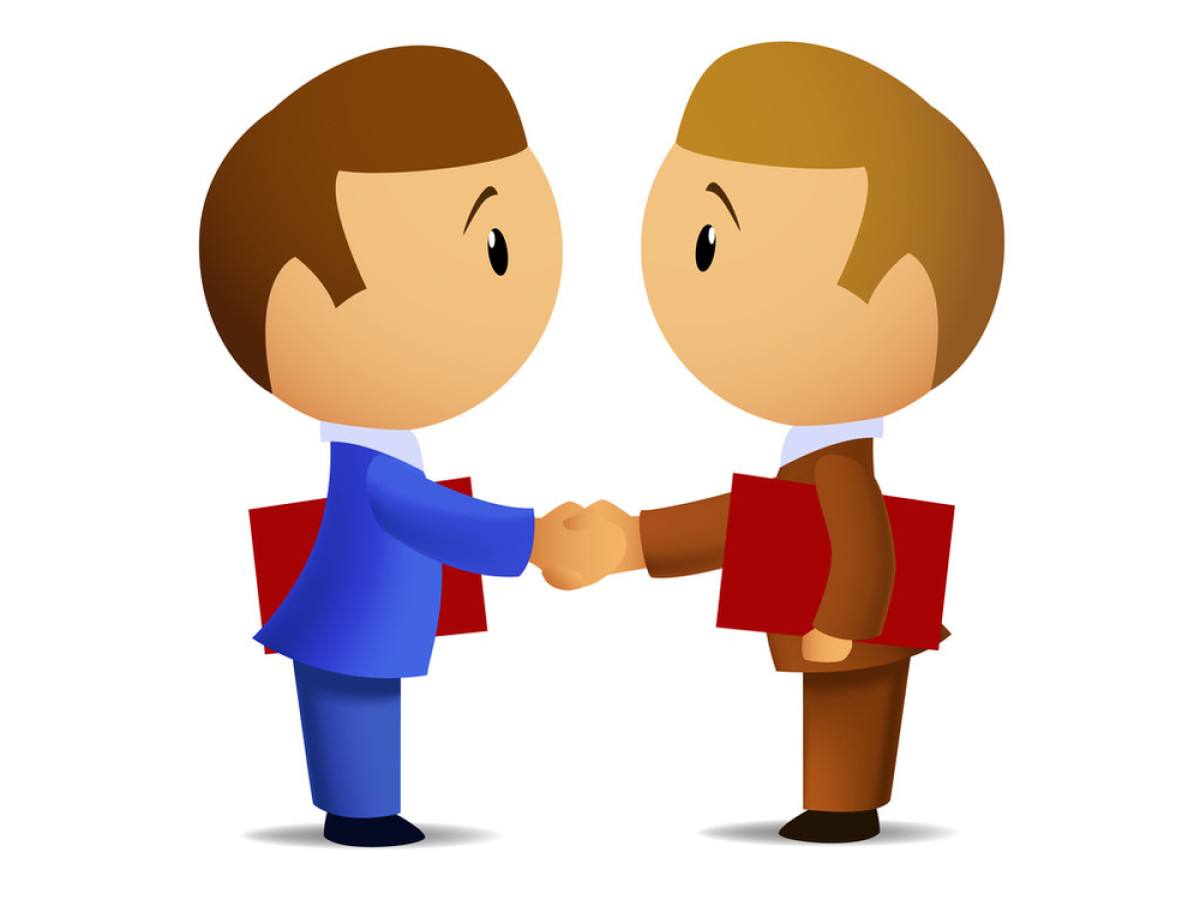 《民法典》将《合同法》第十二条（合同的内容），及第一百三十一条（买卖合同的内容），汇总为第五百九十六条，对买卖合同的内容作出全面细致的规定。
解读
关于标准
第六百二十四条
出卖人依照买受人的指示向第三人交付标的物，出卖人和买受人约定的检验标准与买受人和第三人约定的检验标准不一致的，以出卖人和买受人约定的检验标准为准。
最高人民法院《关于审理买卖合同纠纷案件适用法律问题的解释》第十六条规定
       出卖人依照买受人的指示向第三人交付标的物，出卖人和买受人之间约定的检验标准与买受人和第三人之间约定的检验标准不一致的，人民法院应当根据合同法第六十四条的规定，以出卖人和买受人之间约定的检验标准为标的物的检验标准。
对比
关于标准
向第三人履行的买卖合同中，如何确定检验标准？

       实践中，存在许多向第三人履行合同的情形，比如：离婚协议中，约定将房屋转移登记在子女名下；男友在花店订一束鲜花，约定由花店送至女友处；出卖人委托运输公司向第三人交付货物等。在这种情形中，出卖人与买受人之间约定了的物的检验标准和买受人与第三人约定的标的物检验标准不一致的，应当以哪个检验标准为准呢？
       该条规定解决了实践中出现的问题，在向第三人履行的合同中，实际上存在两个合同，即出卖人与买受人之间的合同，买受人与第三人之间的合同，在解决问题时候，应当遵循合同法中的“合同相对性”原则，当出现标的物质量不符合约定等违约情形的时候，出卖人向买受人承担违约责任，买受人向第三人承担违约责任，而第三人不能直接要求出卖人承担违约责任。
解读
关于标准
第六百三十六条
凭样品买卖的买受人不知道样品有隐蔽瑕疵的，即使交付的标的物与样品相同，出卖人交付的标的物的质量仍然应当符合同种物的通常标准。
1、该条款源于《合同法》第一百六十九条，是关于凭样品买卖特殊责任的规定。
2、瑕疵分为质量瑕疵和权利瑕疵。这里指的是质量瑕疵，即标的物存在不符合规定或者通用质量要求的缺陷，或者影响使用效果等方面的情况。
      《民法典》第六百一十六条规定，当事人对标的物的质量要求没有约定或者约定不明确，依据本法第五百一十条的规定仍不能确定的，适用本法第五百一十一条第一项的规定。而按照第五百一十一条第一项的规定，质量要求不明确的，按照强制性国家标准履行；没有强制性国家标准的，按照推荐性国家标准履行；没有推荐性国家标准的，按照行业标准履行；没有国家标准、行业标准的，按照通常标准或者符合合同目的的特定标准履行。这些规定即是要求在不能明确标的物质量要求的情况下，出卖人应当担保标的物没有质量瑕疵。
解读
关于标准
3、在凭样品买卖中，“出卖人交付的标的物应当与样品的质量相同”。那么是否在样品存在隐蔽瑕疵的情况下，也可以适用前条的这一规定呢？
       该条款的规定就是为了保护买受人的利益，针对前条的规定作出的特别规定。既然是隐蔽瑕疵，就是为买受人所不知道的。因此，按照本条的规定，买受人不知道样品存在隐蔽瑕疵的，即使交付的标的物与样品相同，本法第六百一十六条规定的义务仍然适用于出卖人，而不论出卖人是否知道样品存在隐蔽瑕疵。如果出卖人明知该瑕疵而故意隐瞒，则甚至可以构成对买受人的欺诈。
解读
关于标准
供电人应当按照国家规定的供电质量标准和约定安全供电。供电人未按照国家规定的供电质量标准和约定安全供电，造成用电人损失的，应当承担赔偿责任。
第六百五十一条
《合同法》第一百七十九条  
       供电人应当按照国家规定的供电质量标准和约定安全供电。供电人未按照国家规定的供电质量标准和约定安全供电，造成用电人损失的，应当承担损害赔偿责任。
对比
1、本条沿用《合同法》第一百七十九条内容，但删除了“损害”二字；
2、本条是对供电人的安全供电义务及其违约责任的规定。强调供电人应当正确地履行供用电合同约定的义务，按照国家规定的供电质量标准和合同的约定安全供电。
3、这里的“安全供电”，是指按照国家有关安全供电的规章制度供应电力，电压要稳定，频率要达到标准，输电线路要安全畅通等。
解读
关于标准
第七百七十一条
承揽合同的内容一般包括承揽的标的、数量、质量、报酬，承揽方式，材料的提供，履行期限，验收标准和方法等条款。
1、本条源于《合同法》第二百五十二条。
2、本条规定的是承揽合同中一般条款，就是说，承揽合同不是一定要具备这些条款，当事人可以根据合同性质和双方的需要对上述规定的条款进行增减。
3、当事人可以约定验收标准和方法。验收的标准是指检验材料、承揽工作质量的标准。验收标准未约定或者约定不明确的，当事人可以协议补充确定。不能达成补充协议的，可以通过合同的有关条款或者交易习惯确定。既不能通过协商达成补充协议，又不能按照合同的有关条款或者交易习惯确定，按照同类产品或者同类服务的市场通常质量标准验收。
解读
关于标准
第七百九十九条
建设工程竣工后，发包人应当根据施工图纸及说明书、国家颁发的施工验收规范和质量检验标准及时进行验收。验收合格的，发包人应当按照约定支付价款，并接收该建设工程。
建设工程竣工经验收合格后，方可交付使用；未经验收或者验收不合格的，不得交付使用。
1、本条沿用《合同法》第二百七十九条，是关于竣工验收的规定。
2、建设工程的竣工验收，是指建设工程已按照设计要求完成全部工作任务，准备交付给发包人投入使用时，由发包人或者有关主管部门依照国家关于建设工程竣工验收制度的规定，对该项工程是否合乎设计要求和工程质量标准所进行的检查、考核工作。建设工程的竣工验收是工程建设全过程的最后一道程序，是对工程质量实行控制的最后一个重要环节。
解读
关于标准
3、验收的内容主要内容是：
       （1）工程是否符合规定的建设工程质量标准。
       建设工程的质量标准包括依照法律、行政法规的有关规定制定的保证建设工程质量和安全的强制性国家标准和行业标准以及国家颁发的施工验收规范，建设工程合同中约定的对该项建设工程特殊的质量要求，以及为体现法律、行政法规规定的质量标准和建设工程合同约定的质量要求而在工程设计文件、施工图纸和说明书中提出的有关工程质量的具体指标和技术要求。
       （2）承包人是否提供了完整的工程技术经济资料。
       （3）承包人是否有建设工程质量检验书。
       （4）工程是否具备国家规定的其他竣工条件。
解读
关于标准
第八百零六条
承包人将建设工程转包、违法分包的，发包人可以解除合同。
发包人提供的主要建筑材料、建筑构配件和设备不符合强制性标准或者不履行协助义务，致使承包人无法施工，经催告后在合理期限内仍未履行相应义务的，承包人可以解除合同。
合同解除后，已经完成的建设工程质量合格的，发包人应当按照约定支付相应的工程价款；已经完成的建设工程质量不合格的，参照本法第七百九十三条的规定处理。
1、该条款吸纳了《建工合同司法解释一》第八条、第九条的内容，但做出了部分删减。
2、该条款在上篇中已作出具体解读，本篇不再作出详细讲解。
解读
关于标准
承运人擅自降低服务标准的，应当根据旅客的请求退票或者减收票款；提高服务标准的，不得加收票款。
第八百二十一条
《合同法》第三百条  
       承运人擅自变更运输工具而降低服务标准的，应当根据旅客的要求退票或者减收票款；提高服务标准的，不应当加收票款。
对比
1、本条规定了承运人擅自降低或者提高服务标准的后果。
2、本条删除了合同法“变更运输工具”的规定，只要承运人擅自降低了服务标准就应该根据旅客要求退票或减价。面对承运工作人员将被霸座者安排到餐车等地方就坐，只要该项安排与旅客原购票座位相比较降低了服务标准，被霸座者可要求退票或减价。
解读
关于标准
第八百四十五条
技术合同的内容一般包括项目的名称，标的的内容、范围和要求，履行的计划、地点和方式，技术信息和资料的保密，技术成果的归属和收益的分配办法，验收标准和方法，名词和术语的解释等条款。
与履行合同有关的技术背景资料、可行性论证和技术评价报告、项目任务书和计划书、技术标准、技术规范、原始设计和工艺文件，以及其他技术文档，按照当事人的约定可以作为合同的组成部分。
技术合同涉及专利的，应当注明发明创造的名称、专利申请人和专利权人、申请日期、申请号、专利号以及专利权的有效期限。
关于标准
《合同法》第三百二十四条
       技术合同的内容由当事人约定，一般包括以下条款： （一）项目名称； （二）标的的内容、范围和要求； （三）履行的计划、进度、期限、地点、地域和方式； （四）技术情报和资料的保密； （五）风险责任的承担； （六）技术成果的归属和收益的分成办法； （七）验收标准和方法； （八）价款、报酬或者使用费及其支付方式； （九）违约金或者损失赔偿的计算方法； （十）解决争议的方法； （十一）名词和术语的解释。
       与履行合同有关的技术背景资料、可行性论证和技术评价报告、项目任务书和计划书、技术标准、技术规范、原始设计和工艺文件，以及其他技术文档，按照当事人的约定可以作为合同的组成部分。
       技术合同涉及专利的，应当注明发明创造的名称、专利申请人和专利权人、申请日期、申请号、专利号以及专利权的有效期限。
对比
关于标准
解读
1、《民法典》将合同法第三百二十四条中，“（三）履行的计划、进度、期限、地点、地域和方式”删减为“履行的计划、地点和方式”；
2、将“（四）技术情报和资料的保密”改为“技术信息和资料的保密”；
3、删去了“（五）风险责任的承担； （八）价款、报酬或者使用费用及其支付方式； （九）违约金或者损失赔偿计算方法； （十）解决争议的方法”；
4、将“（六）技术成果的归属和收益的分成办法”改为“技术成果的归属和收益的分配办法”。
关于标准
第九百零九条
解读
保管人应当在仓单上签名或者盖章。仓单包括下列事项：
（一）存货人的姓名或者名称和住所；
（二）仓储物的品种、数量、质量、包装及其件数和标记；
（三）仓储物的损耗标准；
（四）储存场所；
（五）储存期限；
（六）仓储费；
（七）仓储物已经办理保险的，其保险金额、期间以及保险人的名称；
（八）填发人、填发地和填发日期。
1、该条款沿用《合同法》第二十章  仓储合同，第三百八十六条。
2、规范了仓单应载事项。
关于标准
第九百三十八条
物业服务合同的内容一般包括服务事项、服务质量、服务费用的标准和收取办法、维修资金的使用、服务用房的管理和使用、服务期限、服务交接等条款。
物业服务人公开作出的有利于业主的服务承诺，为物业服务合同的组成部分。
物业服务合同应当采用书面形式。
本条款明确了物业服务合同的内容和形式，不同于司法解释的规定，物业服务人的服务承诺，只有有利于业主的才是物业服务合同的组成部分，包含约束业主内容的服务细则则不是。
解读
关于标准
第九百四十三条
物业服务人应当定期将服务的事项、负责人员、质量要求、收费项目、收费标准、履行情况，以及维修资金使用情况、业主共有部分的经营与收益情况等以合理方式向业主公开并向业主大会、业主委员会报告。
本条规定了物业服务企业的信息公示义务。物业服务人信息公开义务是基于《最高人民法院关于审理建筑物区分所有权纠纷案件具体应用法律若干问题的解释》第十三条保护业主知情权的要求，也是物权编第二百八十五条关于物业服务企业要接受业主的监督，及时答复业主对物业服务情况提出的询问的应有之义。此外，物权编第二百八十七条还规定，业主对物业服务企业侵害自己合法权益的行为,有权请求其承担民事责任。
解读
关于标准
第一千二百一十四条
以买卖或者其他方式转让拼装或者已经达到报废标准的机动车，发生交通事故造成损害的，由转让人和受让人承担连带责任。
《中华人民共和国侵权责任法》第五十一条
       以买卖等方式转让拼装或者已达到报废标准的机动车，发生交通事故造成损害的，由转让人和受让人承担连带责任。
对比
1、本条沿用《侵权责任法》第五十一条的内容；
2、本条对转让拼装报废机动车造成损害时的连带责任做出了规定。
解读
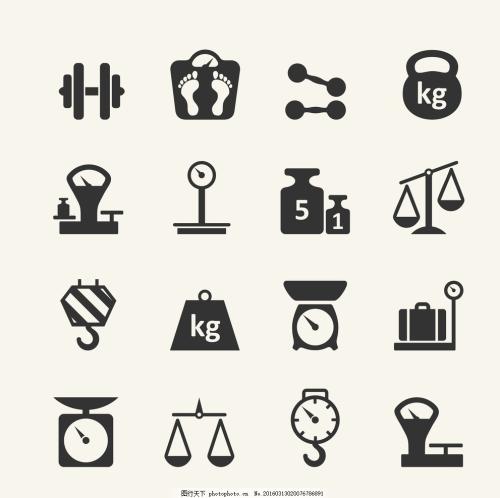 03
关于计量
关于计量
第六百四十九条
供用电合同的内容一般包括供电的方式、质量、时间，用电容量、地址、性质，计量方式，电价、电费的结算方式，供用电设施的维护责任等条款。
电能计量方式分三种：1、高供高计；2、高供低计；3、低供低计。
       日常生活中使用的电能，主要来自其他形式能量的转换，包括水能（水力发电）、热能（火力发电）、原子能（核电）、风能（风力发电）、化学能（电池）及光能（光电池、太阳能电池等）等。电能也可转换成其他所需能量形式，如热能、光能、动能等等。电能可以靠有线或无线的形式，作远距离的传输。
解读
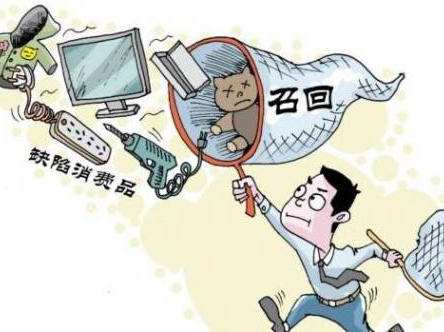 04
关于产品召回
关于产品召回
第一千二百零二条
因产品存在缺陷造成他人损害的，生产者应当承担侵权责任。
第一千二百零三条
因产品存在缺陷造成他人损害的，被侵权人可以向产品的生产者请求赔偿，也可以向产品的销售者请求赔偿。
产品缺陷由生产者造成的，销售者赔偿后，有权向生产者追偿。因销售者的过错使产品存在缺陷的，生产者赔偿后，有权向销售者追偿。
关于产品召回
第一千二百零四条
因运输者、仓储者等第三人的过错使产品存在缺陷，造成他人损害的，产品的生产者、销售者赔偿后，有权向第三人追偿。
第一千二百零五条
因产品缺陷危及他人人身、财产安全的，被侵权人有权请求生产者、销售者承担停止侵害、排除妨碍、消除危险等侵权责任。
关于产品召回
产品缺陷意味着，从社会的角度来看，产品具有不合理的欠缺安全性的状态。它是产品责任的核心。
       我国《侵权责任法》没有界定“缺陷”的概念，我国《产品质量法》46条明确了产品缺陷是指产品存在危及人身、他人财产安全的不合理的危险；同时，又规定了缺陷是指不符合国家标准和行业标准。
解读
生产者包括最终产品的生产者、原材料和零部件的生产者。当然，原材料和零部件的生产者要作为产品责任的主体，应当符合产品缺陷的认定前提，也就是说，其所提供的原材料或零部件具有缺陷。另外，生产者还应当包括表见的生产者（也被称为准生产者）。
　　在例外情况下，也可以将销售者“视为生产者”，要求其承担责任。例外情形的销售者仅包括进口商和出售无生产者标识产品且在合理的期限内无法提供其上一级销售者或生产者信息的销售者。
关于产品召回
第一千二百零六条
产品投入流通后发现存在缺陷的，生产者、销售者应当及时采取停止销售、警示、召回等补救措施；未及时采取补救措施或者补救措施不力造成损害扩大的，对扩大的损害也应当承担侵权责任。
依据前款规定采取召回措施的，生产者、销售者应当负担被侵权人因此支出的必要费用。
《中华人民共和国侵权责任法》第四十六条 缺陷产品的警示与召回
       产品投入流通后发现存在缺陷的，生产者、销售者应当及时采取警示、召回等补救措施。未及时采取补救措施或者补救措施不力造成损害的，应当承担侵权责任。
对比
关于产品召回
《民法典》第1206条中，增加了“停止销售”的补救措施，同时完善了缺陷产品的召回制度。明确了采取召回措施的，生产者、销售者应当负担被侵权人因此支出的必要费用。如果生产者、销售则没有因为产品缺陷而采取补救措施的，被侵权人有权要求惩罚性赔偿。
解读
对生产者、销售者召回缺陷产品的责任作出规定，强化对消费者权益的保护，是健全市场经济制度，尤其是在与百姓生活息息相关的食品、药品领域维护广大消费者权益的必要举措。
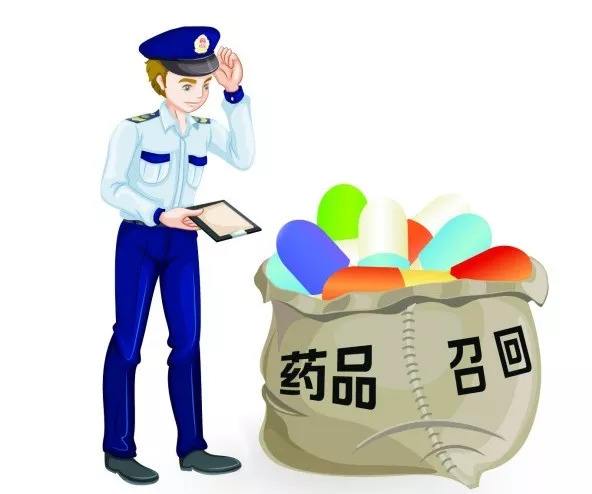 关于产品召回
第一千二百零七条
明知产品存在缺陷仍然生产、销售，或者没有依据前条规定采取有效补救措施，造成他人死亡或者健康严重损害的，被侵权人有权请求相应的惩罚性赔偿。
《中华人民共和国侵权责任法》第四十七条惩罚性赔偿
       明知产品存在缺陷仍然生产、销售，造成他人死亡或者健康严重损害的，被侵权人有权请求相应的惩罚性赔偿。
对比
惩罚性赔偿的规定，既是对消费者在消费过程中受到的损害予以赔偿，也是对恶意侵权人的惩罚和遏制。
解读
学习完毕
感谢您的观看
广州市市场监督管理局